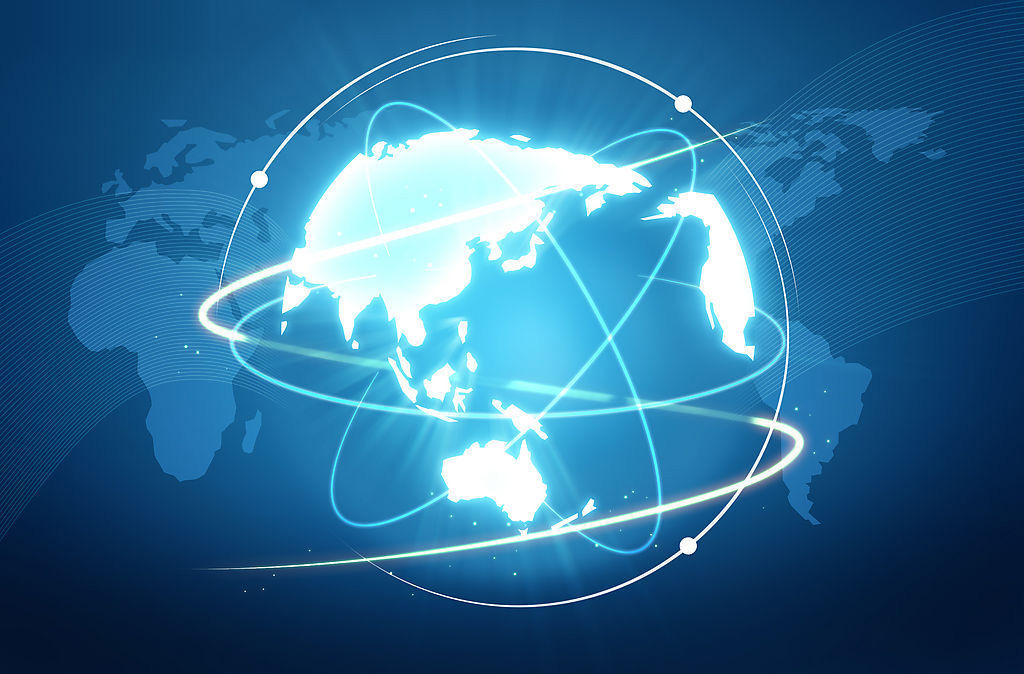 2013台南健體輔導團
食來雲轉
台南市立和順國中
透過食來雲轉教案活動設計
這些問題獲得解決
我們可以怎麼做?
過去普遍存在的問題
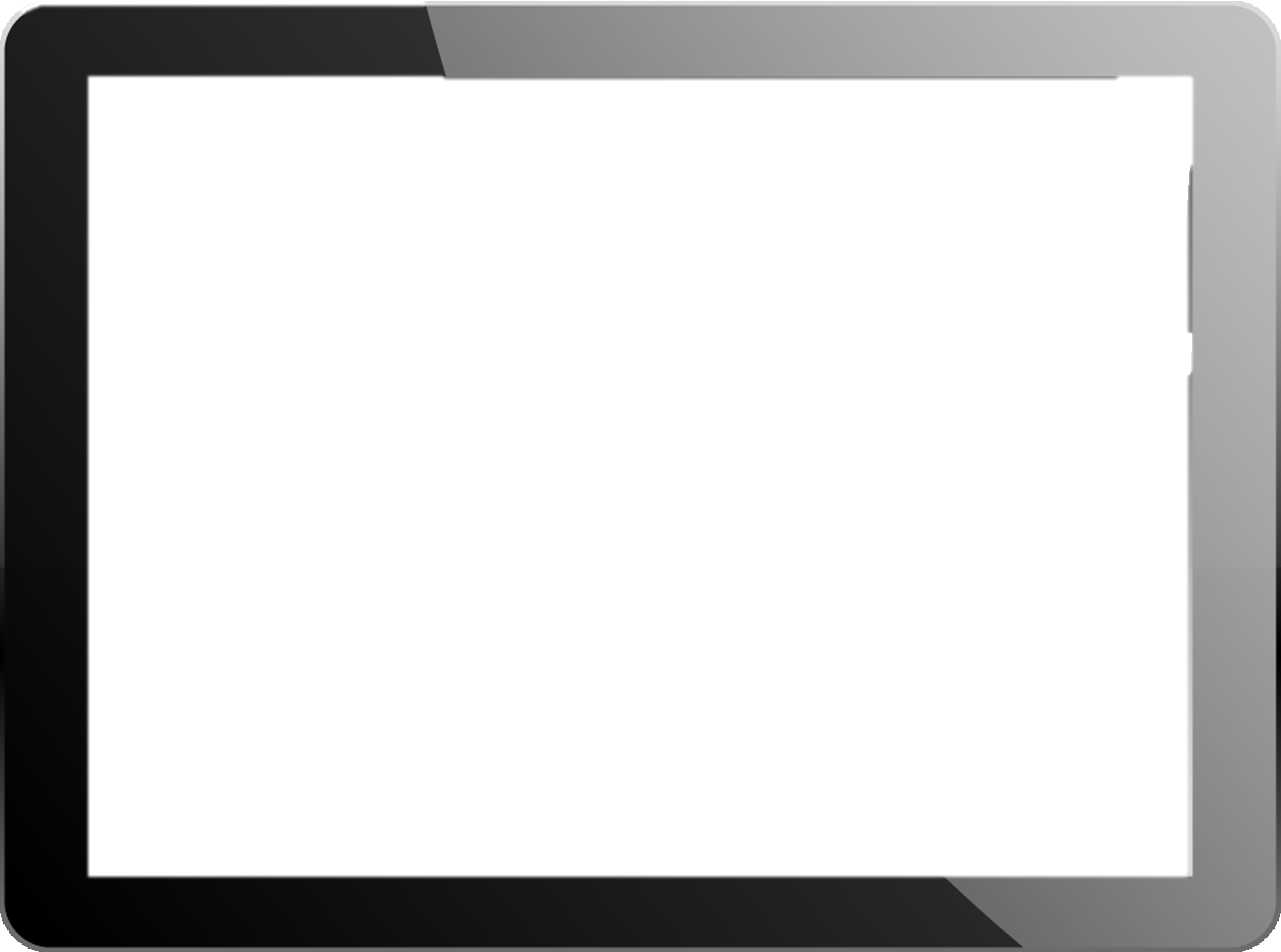 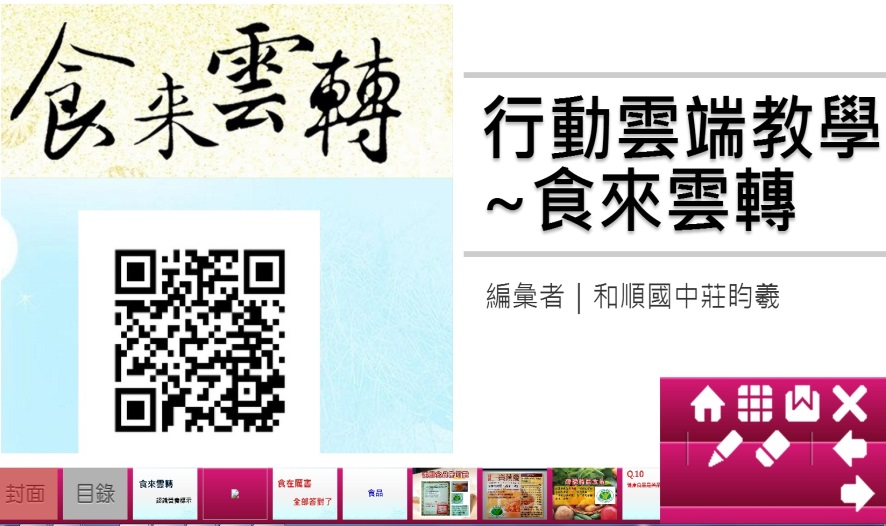 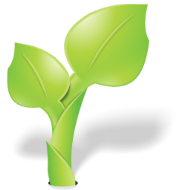 業務繁重
食指大動
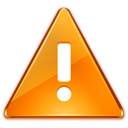 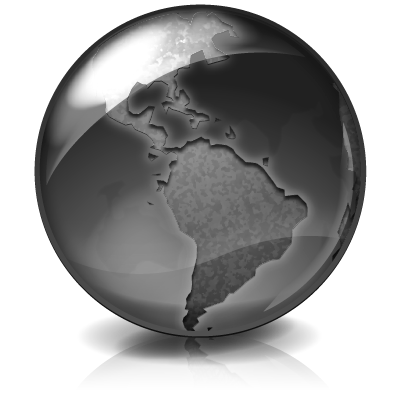 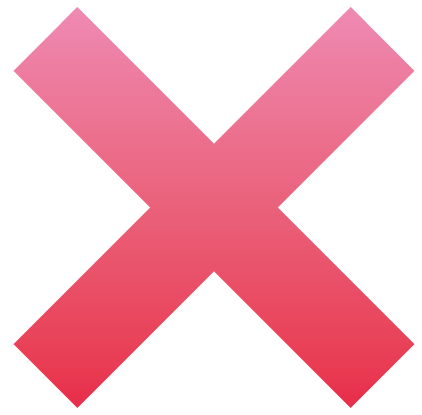 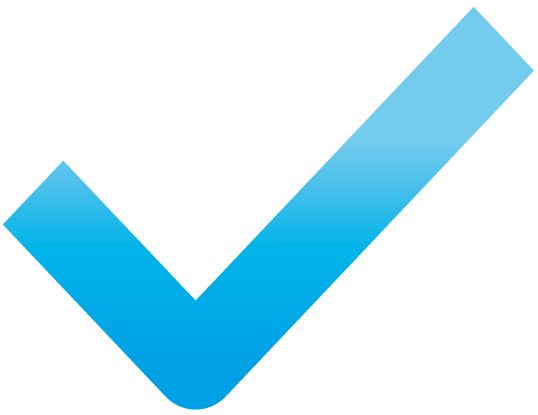 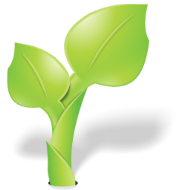 食事求是
成就動機
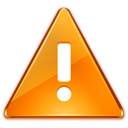 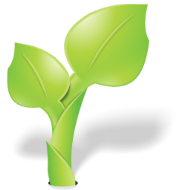 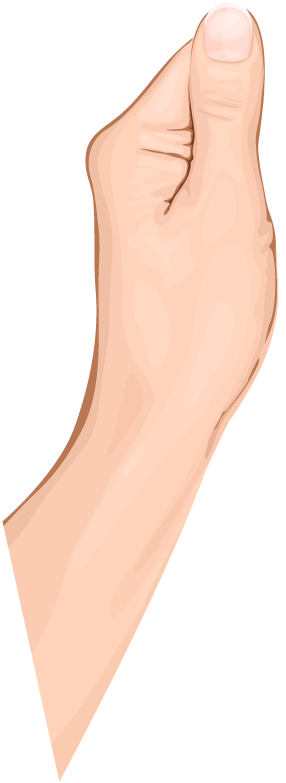 資源分配
樂興之時
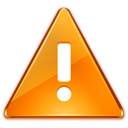 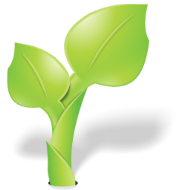 智慧管理
與食俱進
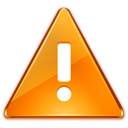 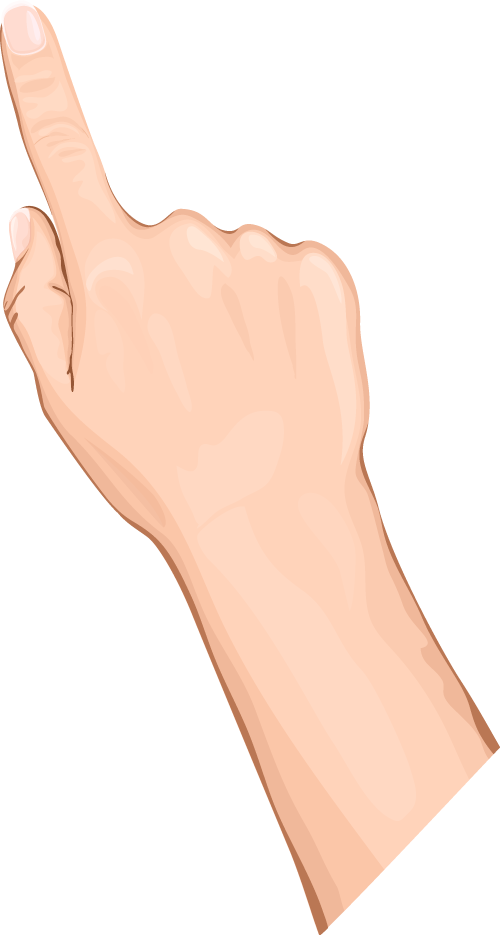 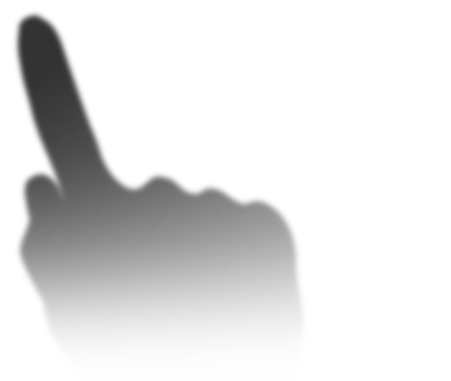 整合
透過食指大動
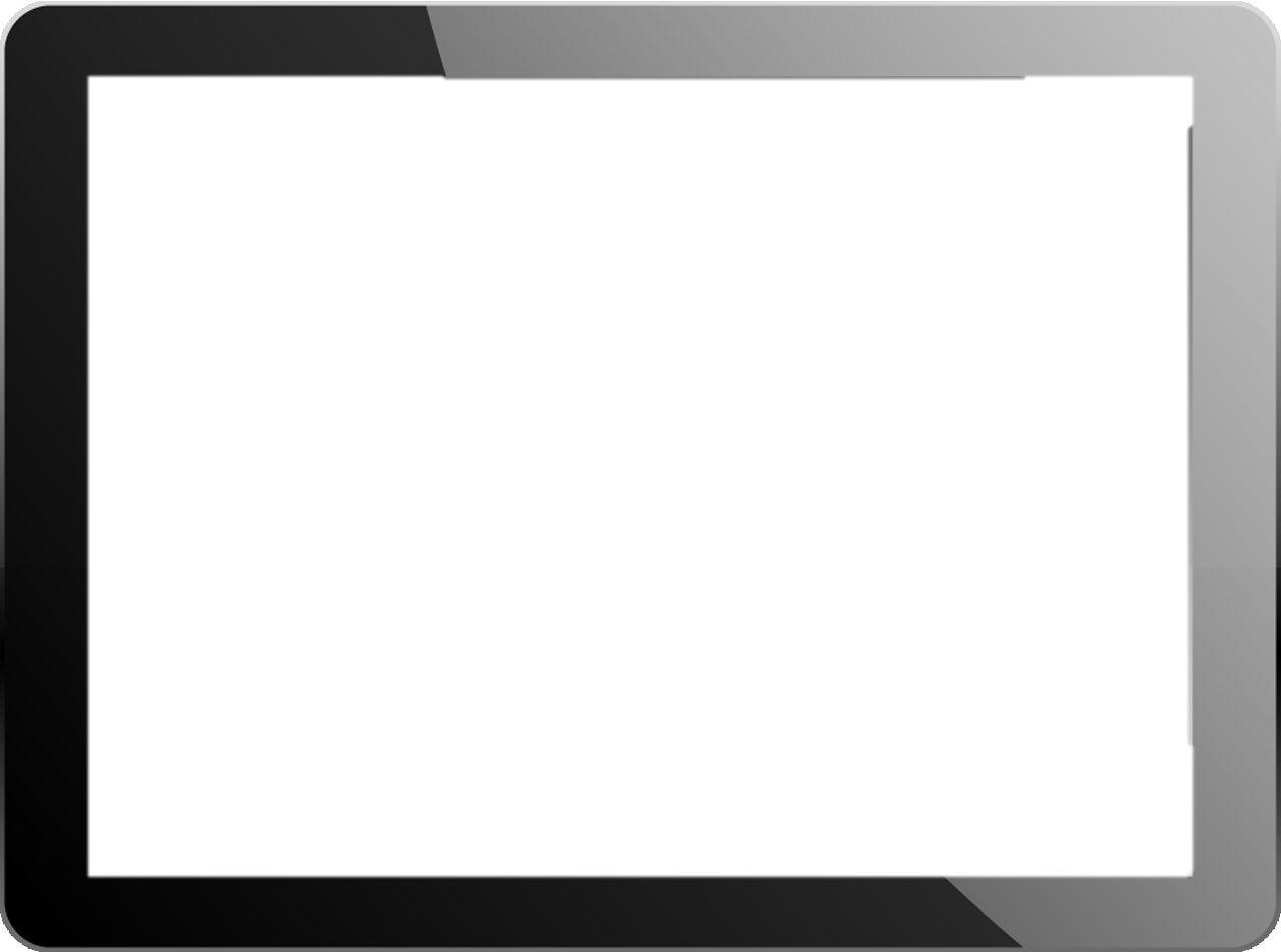 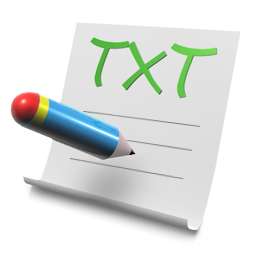 測驗回饋
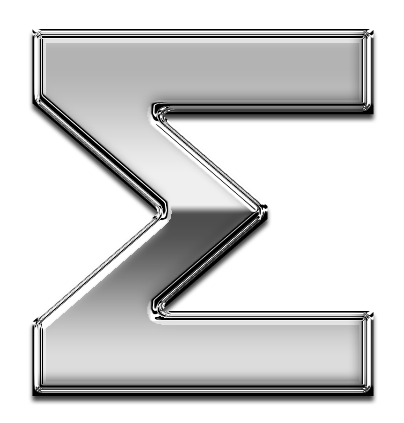 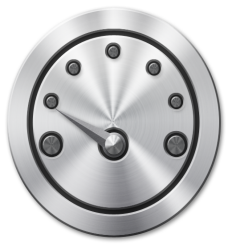 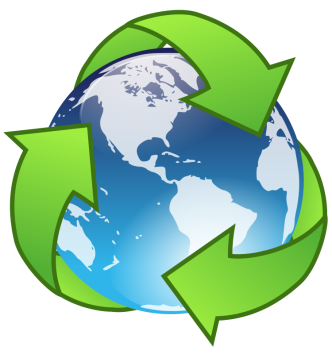 綠能減碳
讓我們來到教學現場
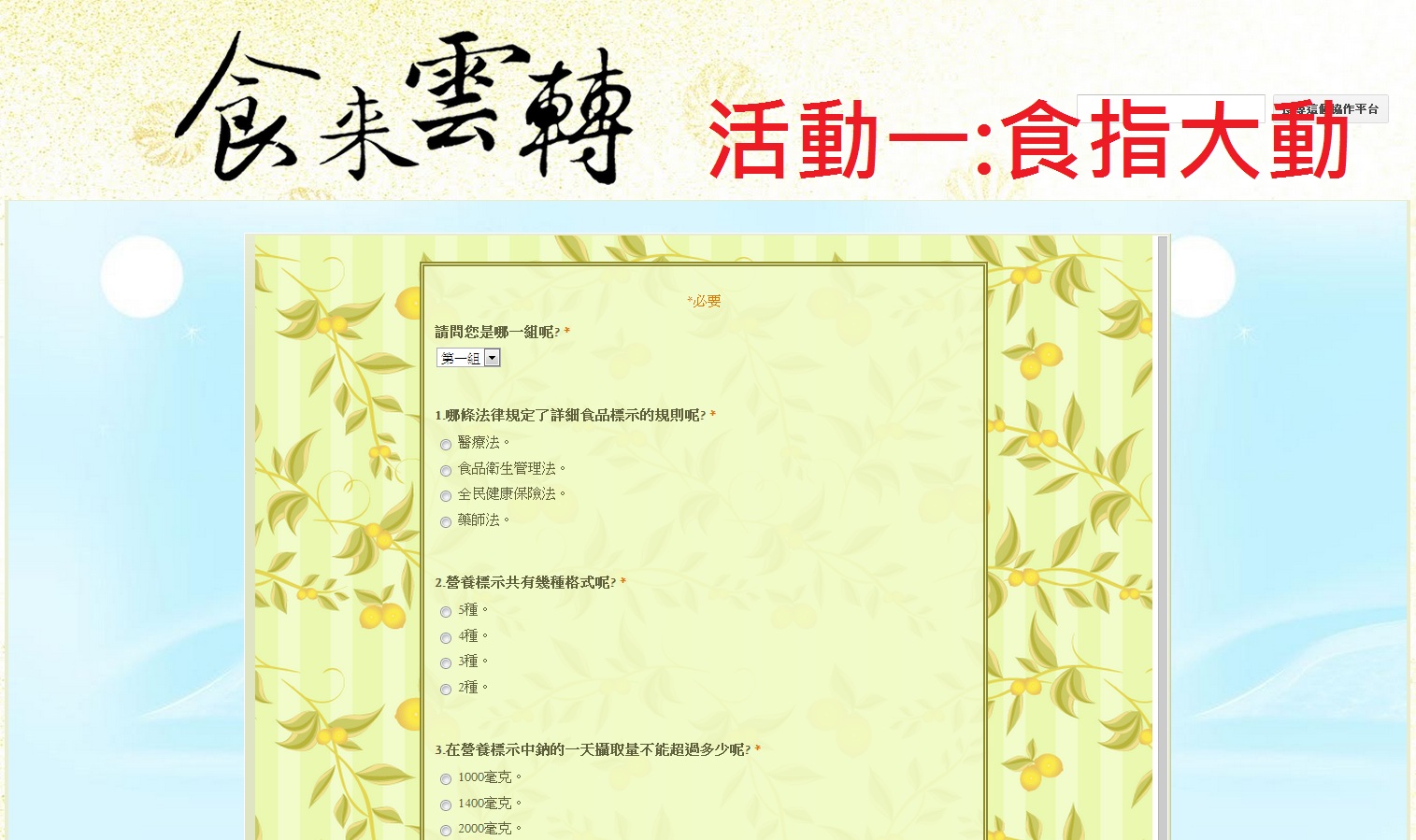 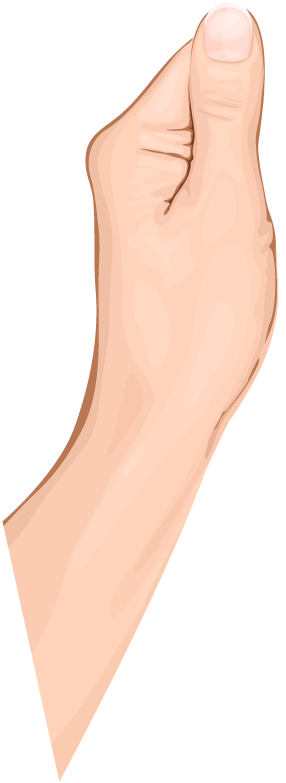 E化創新
[Speaker Notes: 1.將及時測驗，隨時學習，環境節能，資源利用整合起來。
2.Energy_saving
3.這是食指大動我們可以克服的。TEST，Learning，Enviroment，Resource]
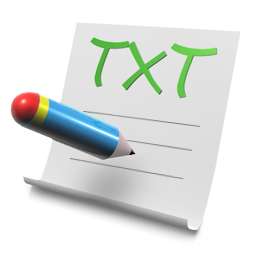 測驗回饋
「注重尋求答案的結果，大於得到的回報」

by 2012年「國際科學展覽會二等獎」吳承儒https://www.youtube.com/watch?v=K54b6NqQgQc
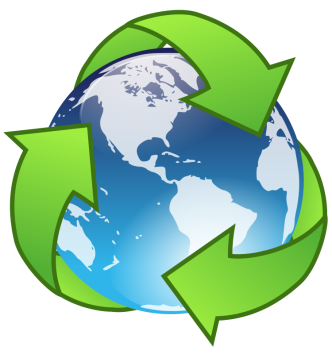 綠能減碳
提供一個不同模式，從基層出發、由下而上開始推行改變，或許將能更有效的達成環保替代能源的開發、建立國內整體能源政策與創造更多好的工作機會，網路科技會是一條道路。

by 　Jennifer Granholm（ＷＨＯ能源會長）http://tedxtaipei.com/2013/10/jennifer-granholm-a-clean-energy-proposal-race-to-the-top/
E化創新
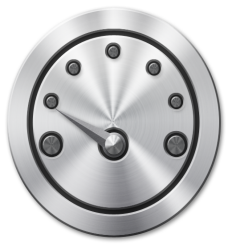 若我們能將教育的方式進化成一種『自組有機體』的型態，學習的動力便會油然而生，重點不是在學習，而是教育的方式。

By Mitra (2011年1百萬美金 TED Prize)http://tedxtaipei.com/2013/03/2013-ted-prize-sugata-mitra/
透過食事求是
培養
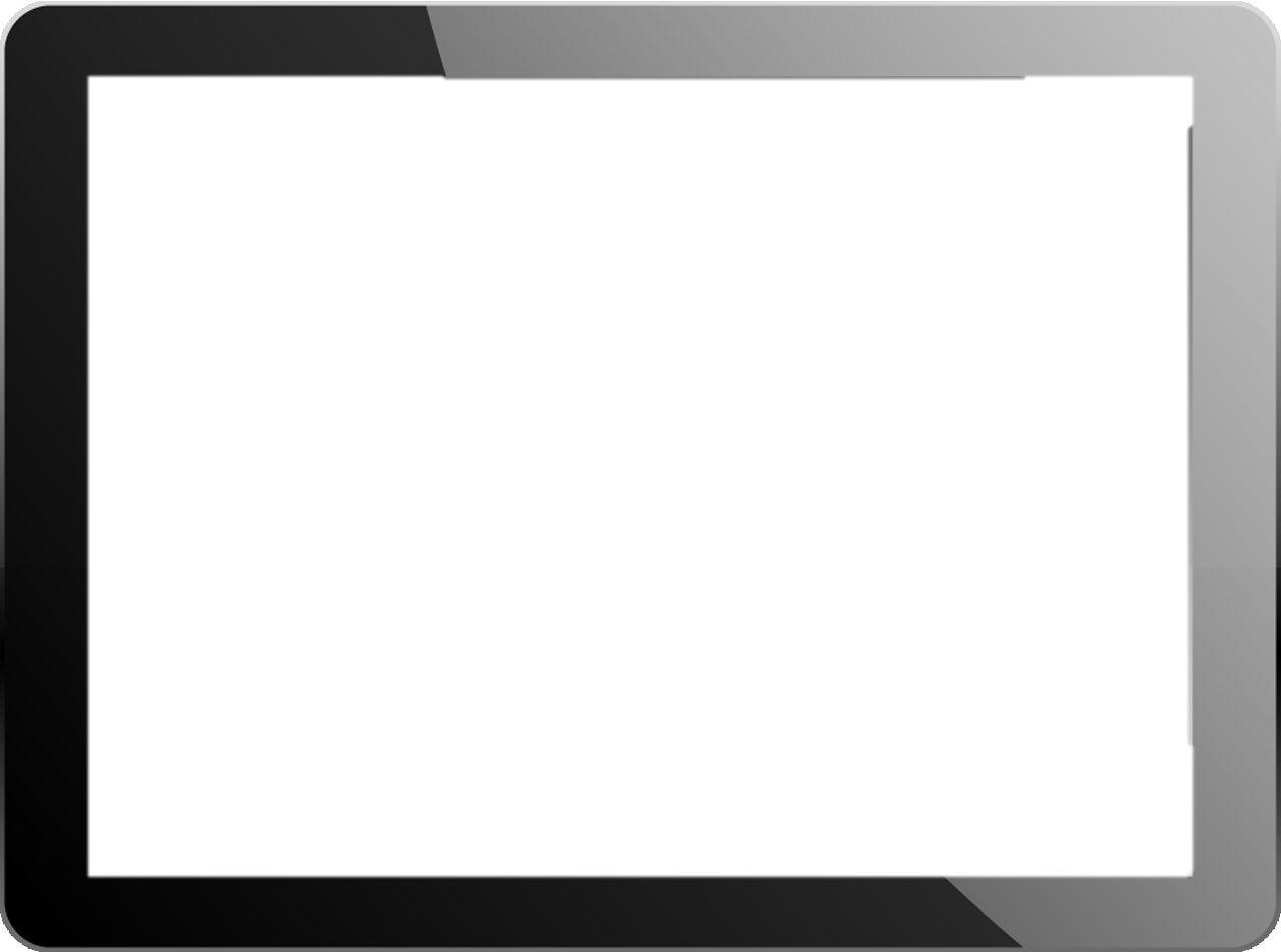 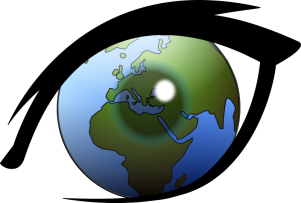 全球視野
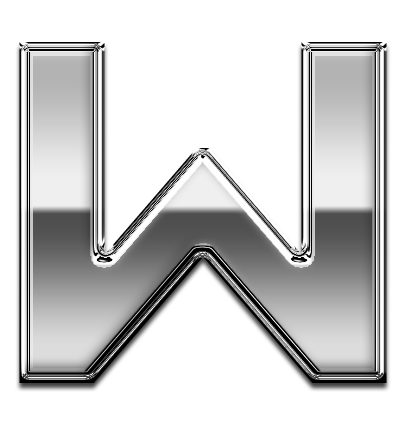 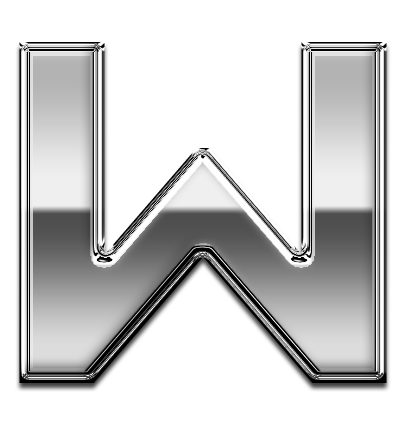 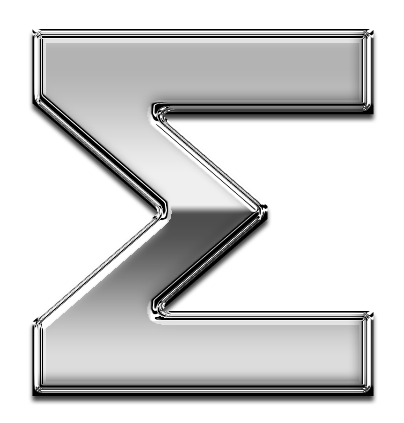 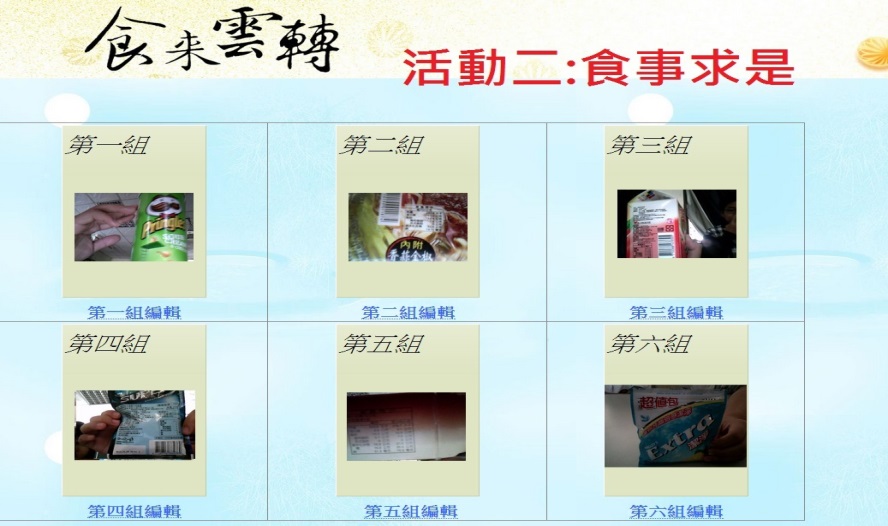 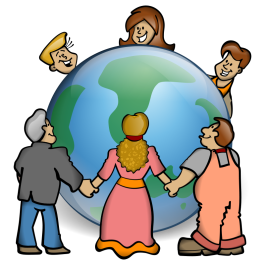 協作分享
讓我們來到教學現場
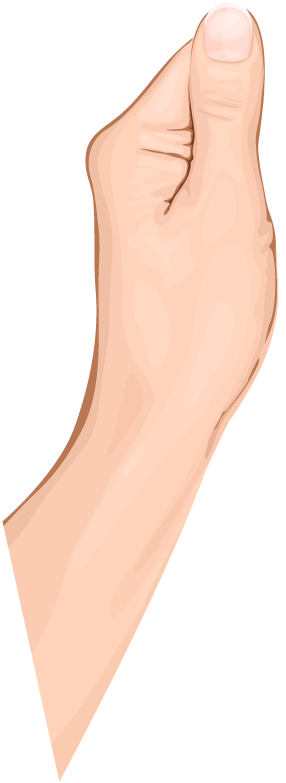 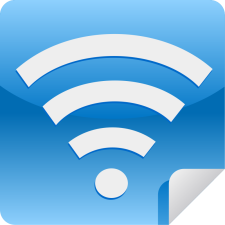 跨境學習
[Speaker Notes: 創造
1.全球視野讓我們看得更遠。World
2.共同協作wiki
3.讓無線網路功能極大化，無遠弗屆WIFI
NEW]
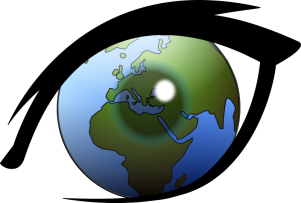 全球視野
網路讓接收來自世界各地的訊息，就像是穿了雙跨時空的鞋履，你可以更自由地做選擇，決定在這塊平台地圖，你將通往何處。網路重新構建我們的生活方式，改變人與人之間行為與對話，甚至改變傳播方式與文化？

By　Zuckerman　（全球之聲創辦人）http://tedxtaipei.com/2013/11/ethan-zuckerman/
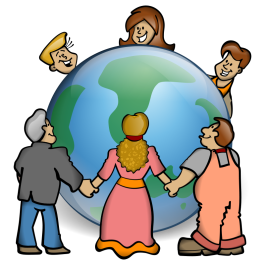 協作分享
You must lend an ear today, because we are the leaders of tomorrow.你們現在得耐心傾聽，因為未來是由我們小孩作主。—鄒奇奇（Adora Svitak）http://tedxtaipei.com/2012/07/adora_svitak/
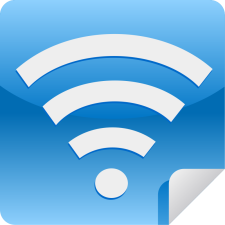 跨境學習
「如果在世界上每個角落都能上到世界級的課程，和來自全世界的人一起討論會是什麼樣的場景？
而這些都正在發生，且免費的！

by Salman Khan  (可汗學院創辦人)
http://khanacademytw.weebly.com/
體會
透過樂興之時
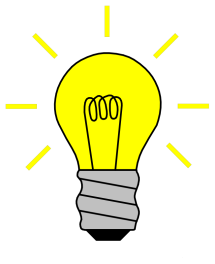 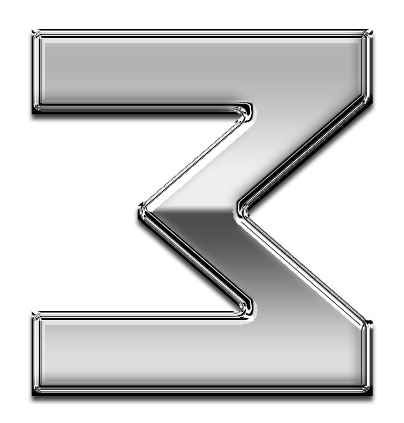 數位革命
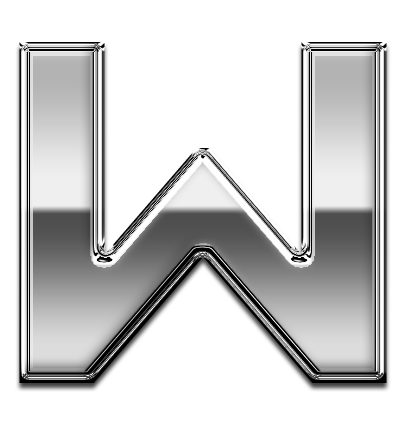 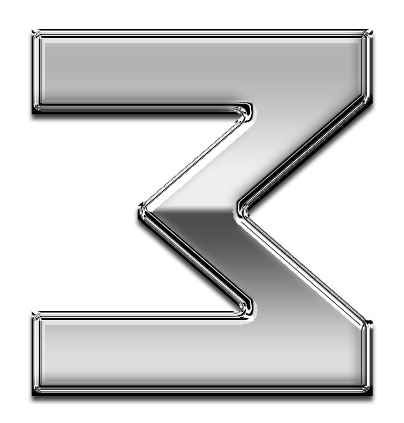 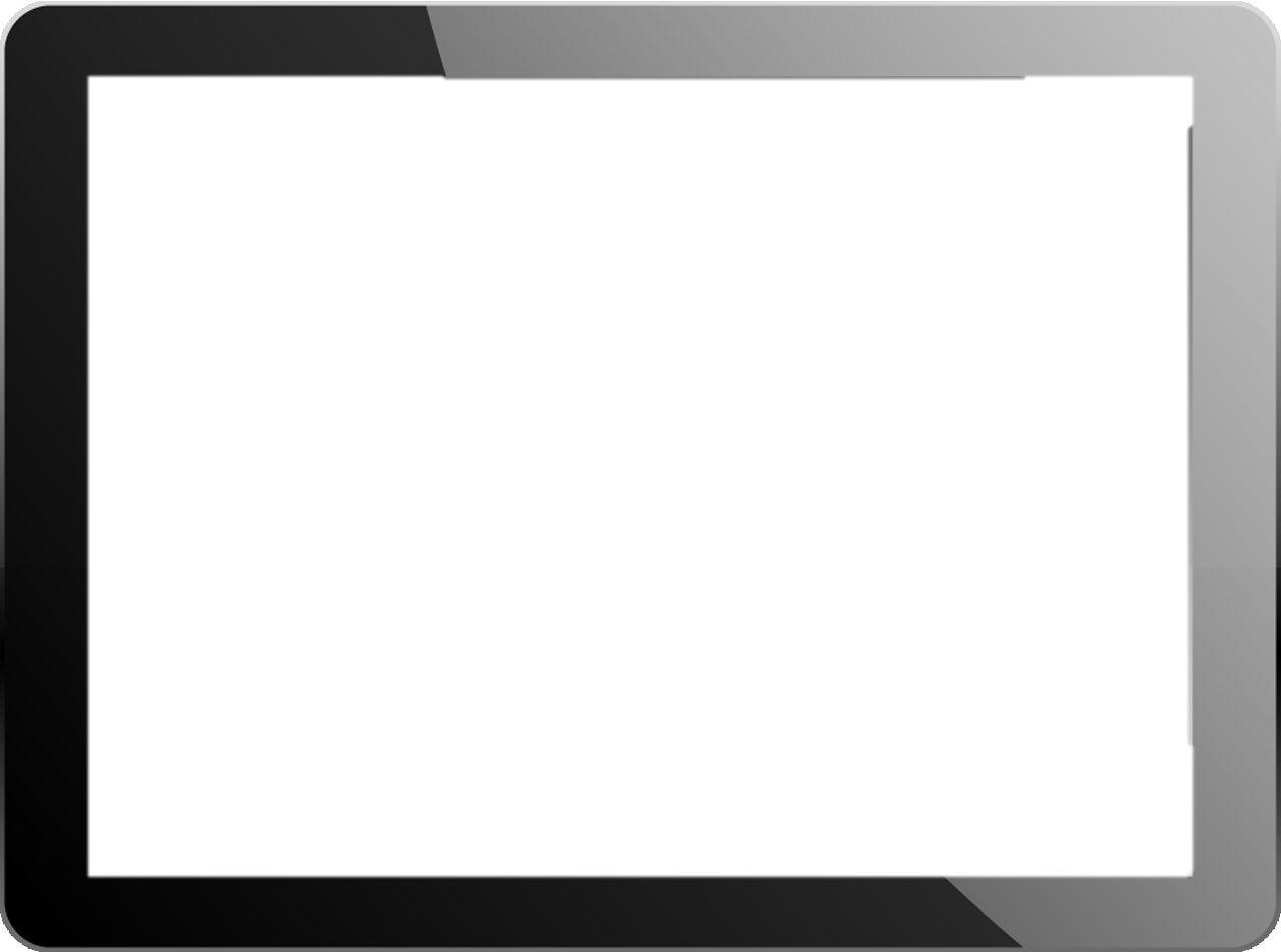 讓我們來到教學現場
三維空間
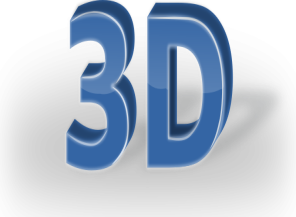 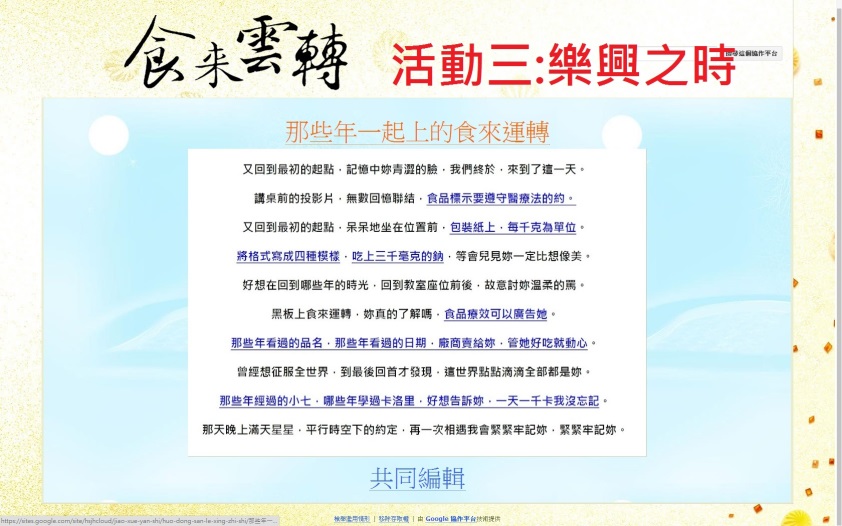 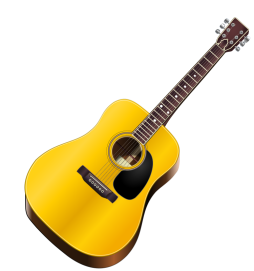 感官享受
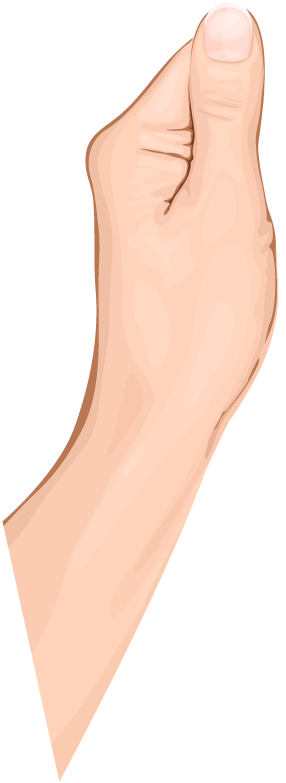 [Speaker Notes: 透過樂興之時
1.第三次革命是數位經濟的創意革命
2.透過點線面三維向度的思考方式創造價值
3.]
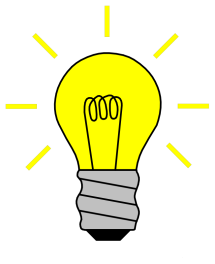 數位革命
其實，沒跟上這股數位革命潮流並不代表落伍，沒智慧，但在便利性、知識獲取上的速度斷層，的確有很大差異，把方便融入了生活，多樣多姿的資訊世界從「機」而生，手機將能掌握生活中的大小事情，各種載具、APP是現代最美好的溝通語言，這就是機中世界，這是最好的時代，也是最壞的時代。

by  What will you create when you make the world awesome？http://edition.cnn.com/
三維空間
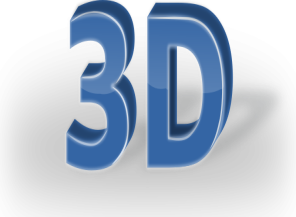 我們不可能喜歡每一個人，但是身為一個教育者，我們有義務要讓學習情況變得更好！因為你你無法傳授知識給不喜歡你的孩子，我們需要的是全新的思維模式。
by Stephen Covey
http://tedxtaipei.com/2013/05/every-kid-needs-a-champion/
http://tedxtaipei.com/2013/08/hanna-rosin-new-data-on-the-rise-of-women/
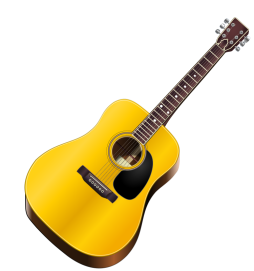 感官享受
從創意逐步解決生活上的問題，保持熱情發現築夢可以更踏實，從多元觀點出發，讓我們的藝術與大眾站在一起。
By  藝術家JR (藝術可以改變我們的生活方式嗎？)http://tedxtaipei.com/2013/04/one-year-of-turning-the-world-inside-out-2/
透過與食俱進
提高
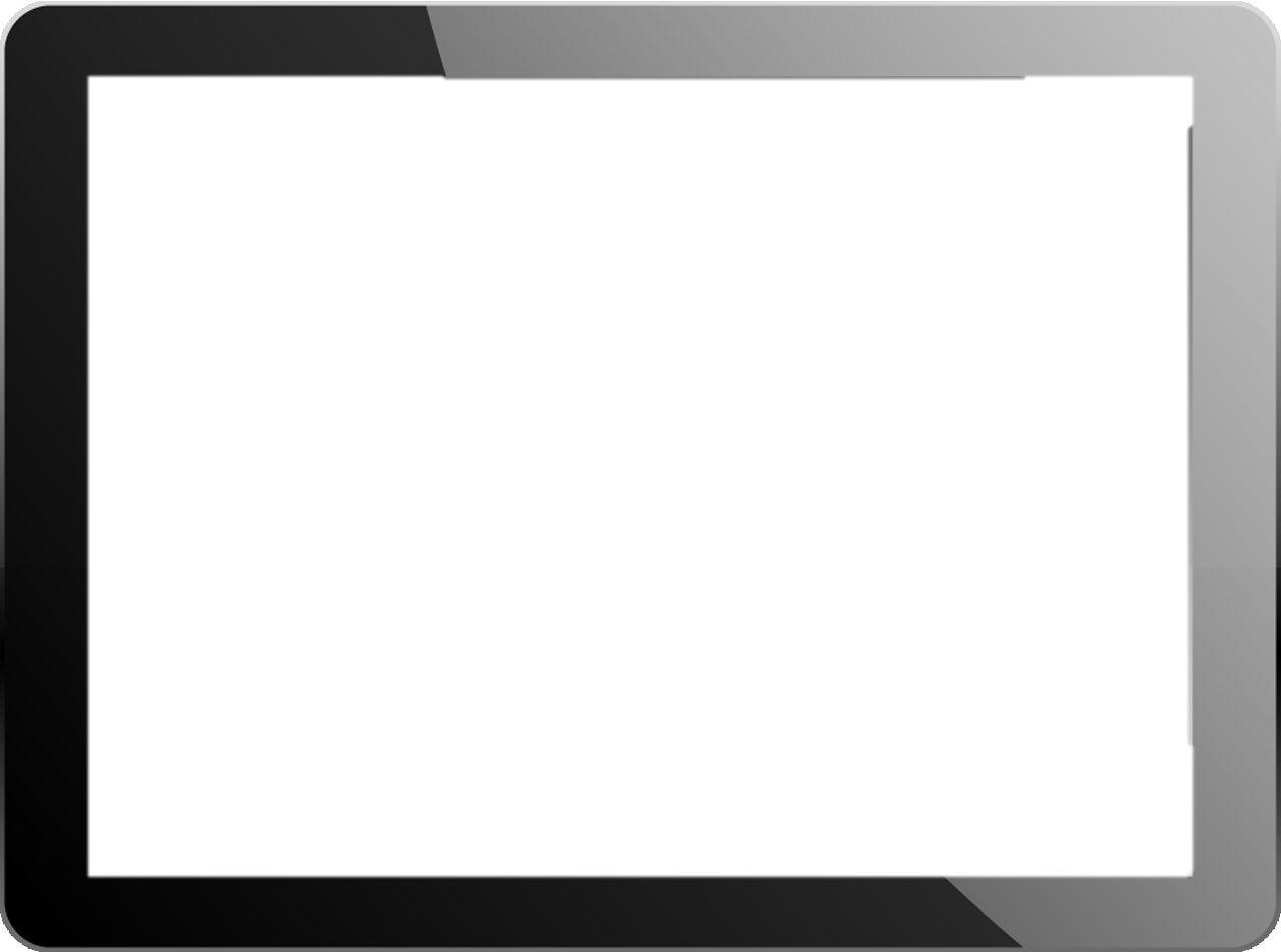 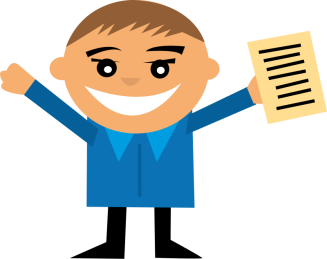 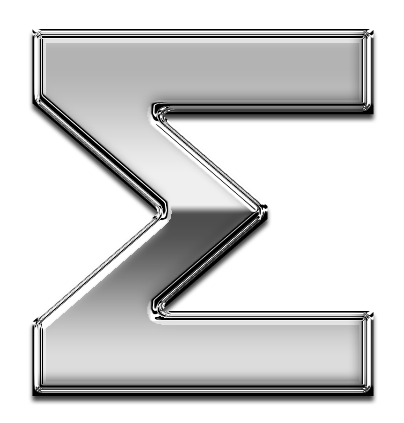 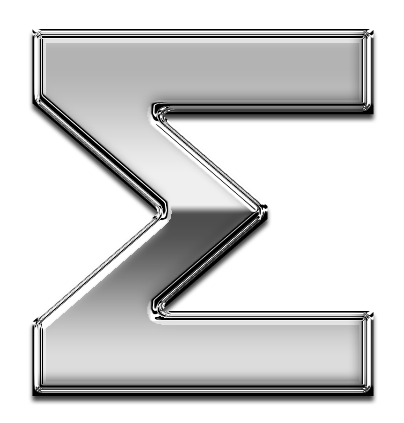 學習動機
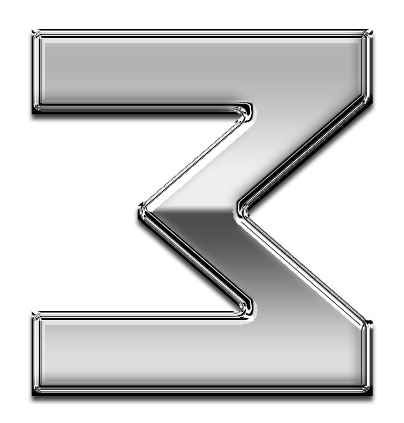 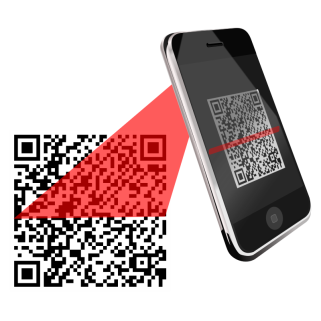 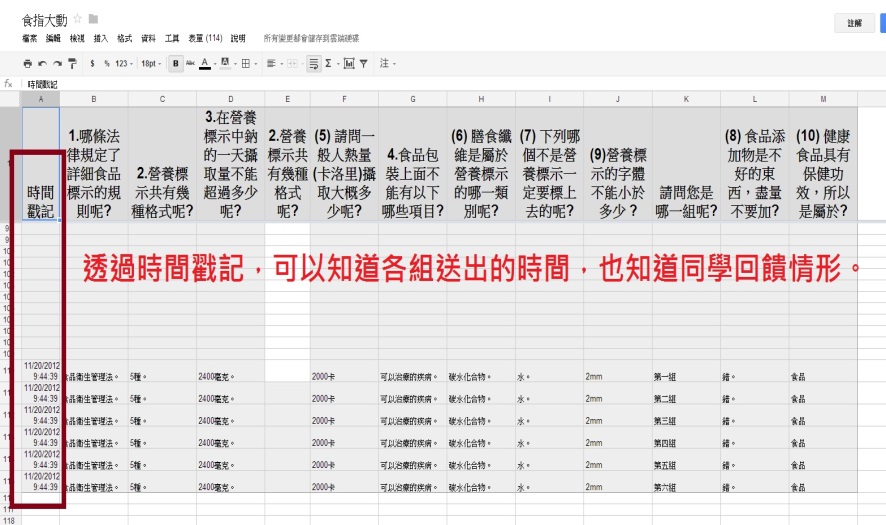 讓我們來到教學現場
行動學習
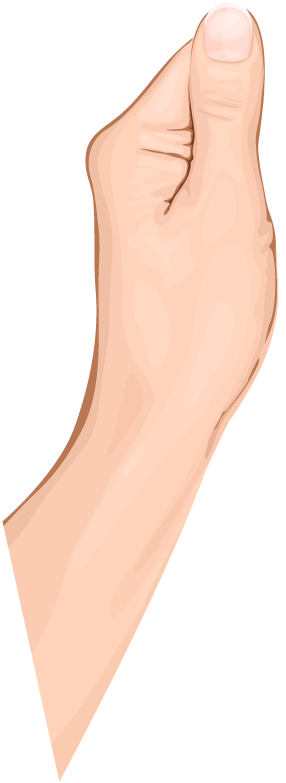 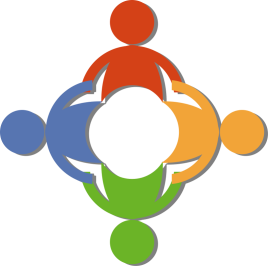 解決問題
[Speaker Notes: 透過與食俱進
1.運用最新的教學方式提高教學策略和教學模式提高師生動機
2.行動裝置的時代已經來臨，讓我們教學活化，共同進步創造更多的資訊價值。
2.動機來自於我們的進步。
3.運用各種方式找運最適當的解決問題的能力，prolems
Motivation method 
MakeProgress
Microsoft
Mobie-Learning
Community社區group]
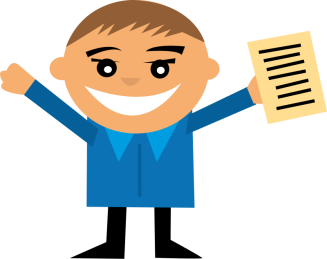 學習動機
教育的目的，就該是要讓每個人都能分享這份資源，幫助他們發掘自己的潛能。

By  世界教育部長Ken Robinsonhttp://tedxtaipei.com/2013/05/escape-education-s-death-valley/
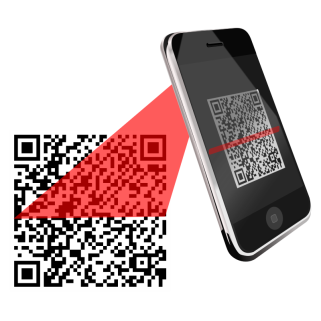 行動學習
如果我們可以意識到人際關係的價值，我們就會花更多時間來培養、維持，人際關係，在本質上是與善良相連的，而現在世界所需的是更多連結，更多良性的關係，更好的教育學習，可以透過行動裝置來完成善和美好的力量，無遠弗屆且深遠。

By　馬克·祖克（FB創辦人）
http://tedxtaipei.com/2012/12/nicholas_christakis_the_hidden_influence_of_social_networks/
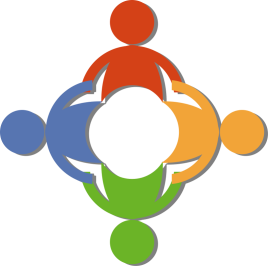 解決問題
多數人希望會有新氣象出現，但藏在心底的魔鬼卻是：捨不得舊有的環境，因此害怕改變，一變動就惶恐不安。

改變力+創造力+觀察力+專注力
=解決問題的能力''

by  大前研一
http://tedxtaipei.com/2013/01/cover-story-new-year/
這代表什麼
雲端學習新時代來臨了
沒有任何鴻溝與界限
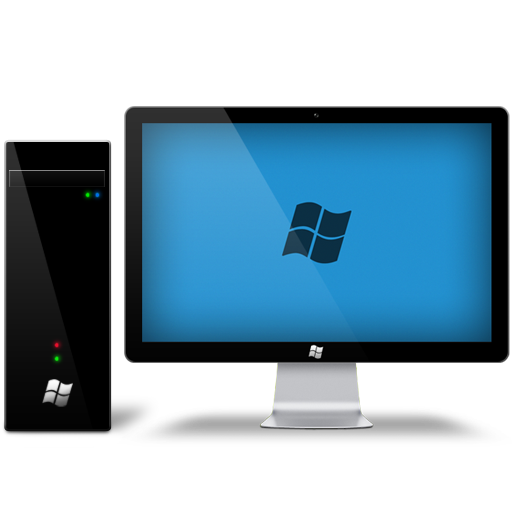 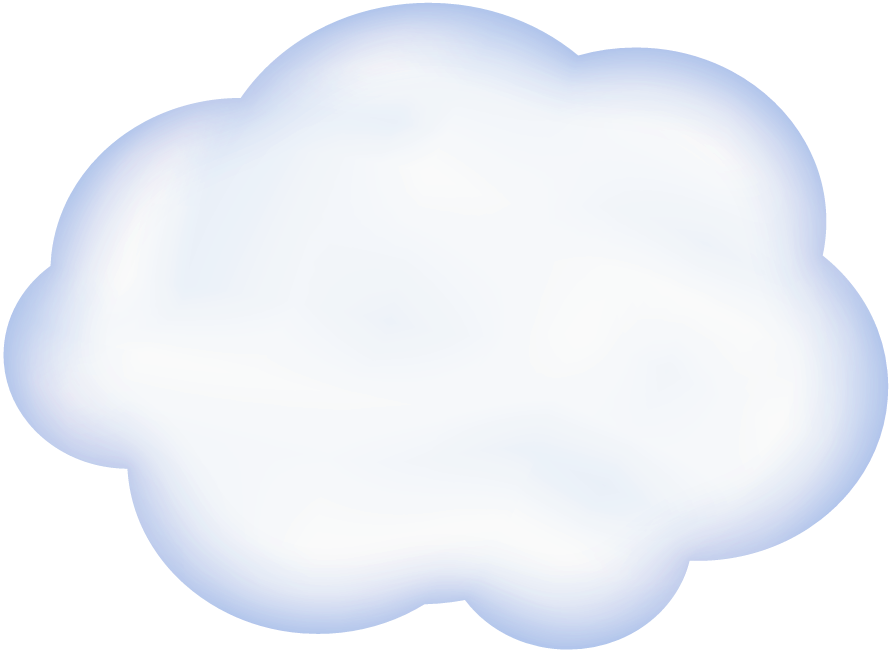 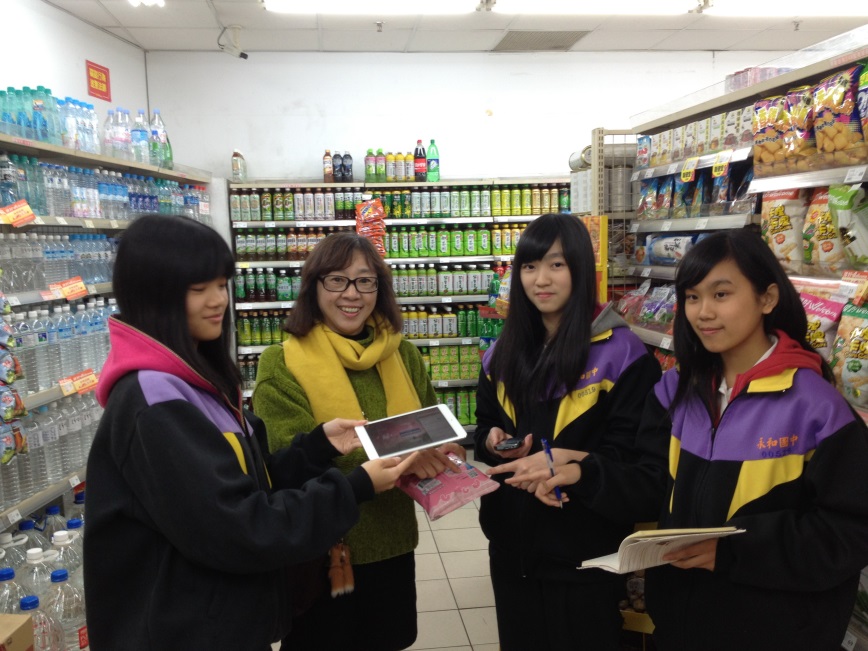 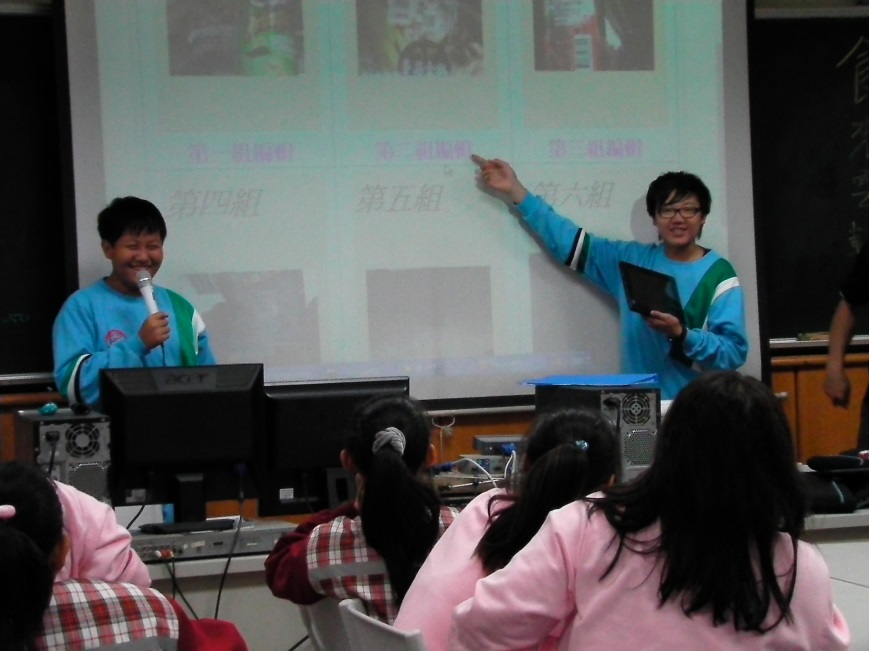 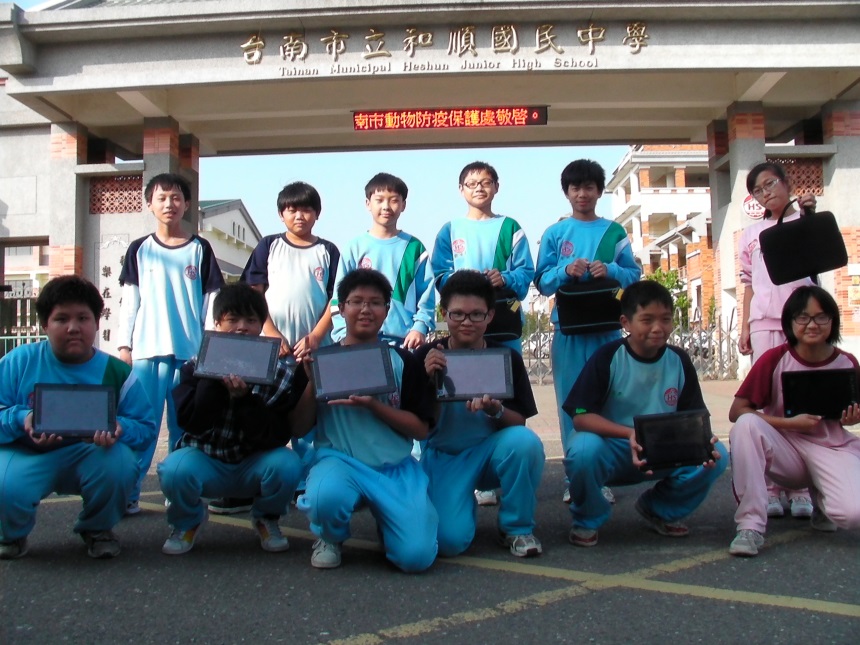 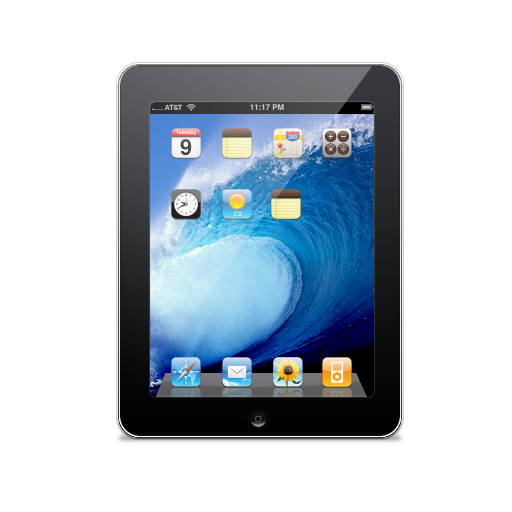 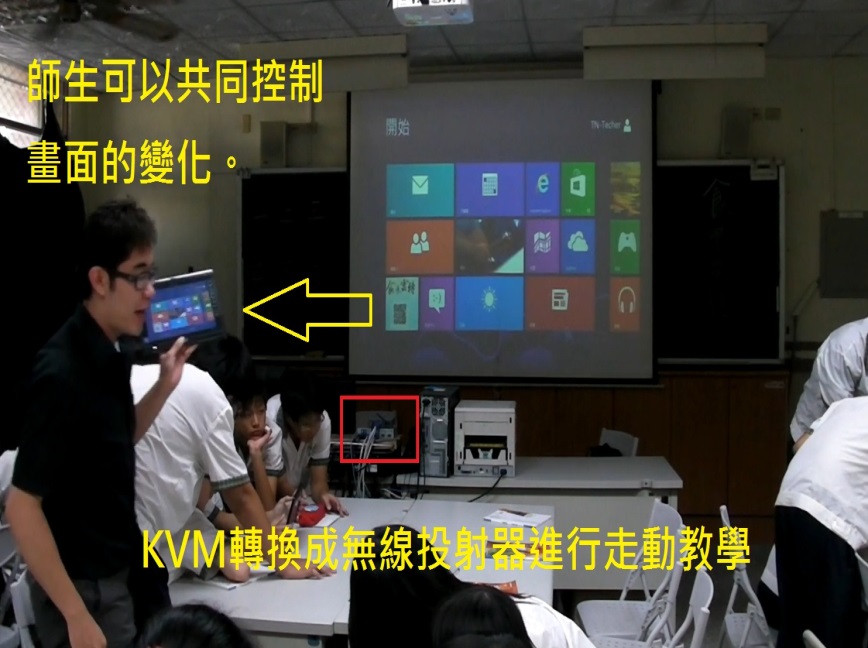 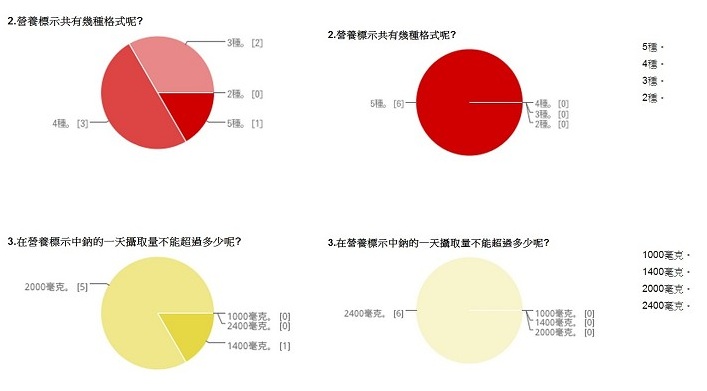 我們所要做的就是
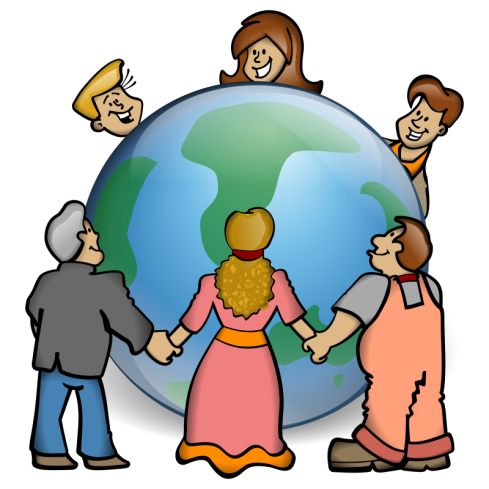 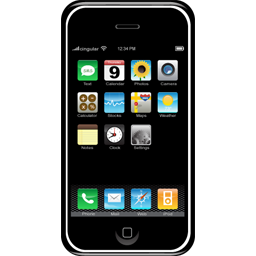 生活經驗
跨境學習
分享合作
角色轉化
分析統計
打開視野
改變
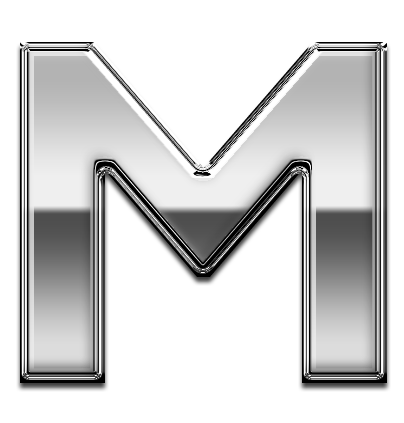 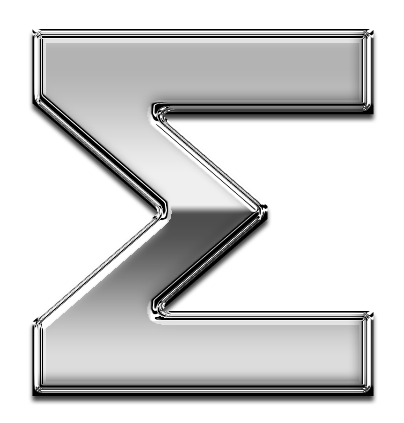 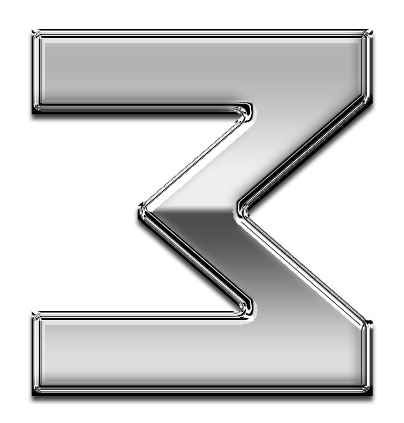 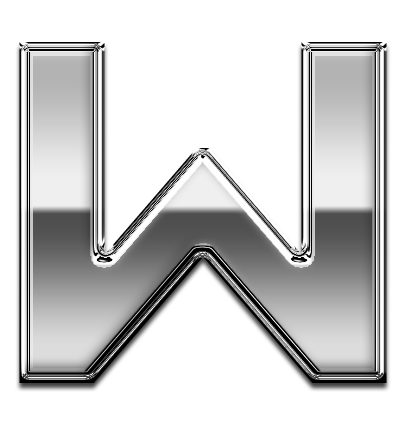 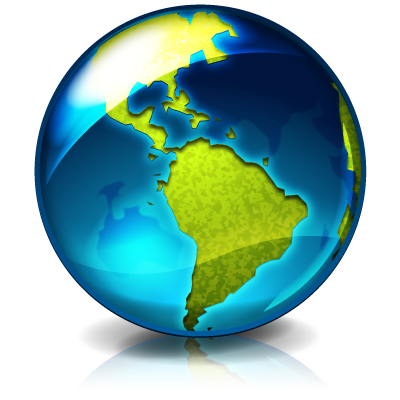 如果你不能將一件事情用簡單的方式讓人理解，就表示你對它瞭解得不夠透徹！“If you can’t explain it simply, you don’t understand it well enough.“

By 科學教師的 Tyler DeWitt 與 Sheldonhttp://tedxtaipei.com/2013/02/hey-science-teachers-make-it-fun/
食來雲轉
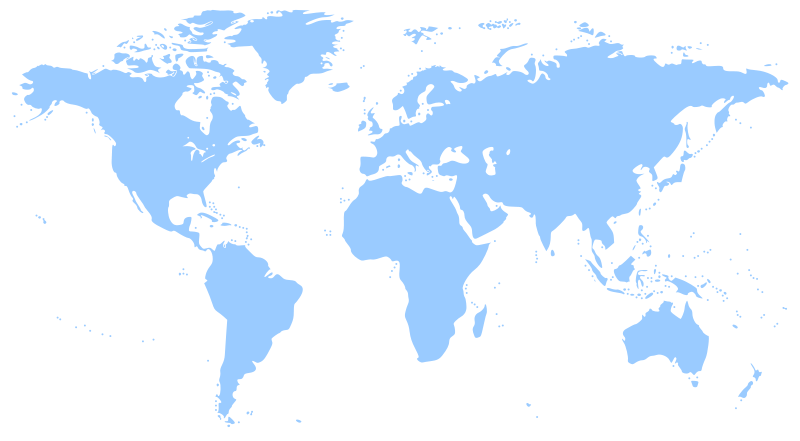 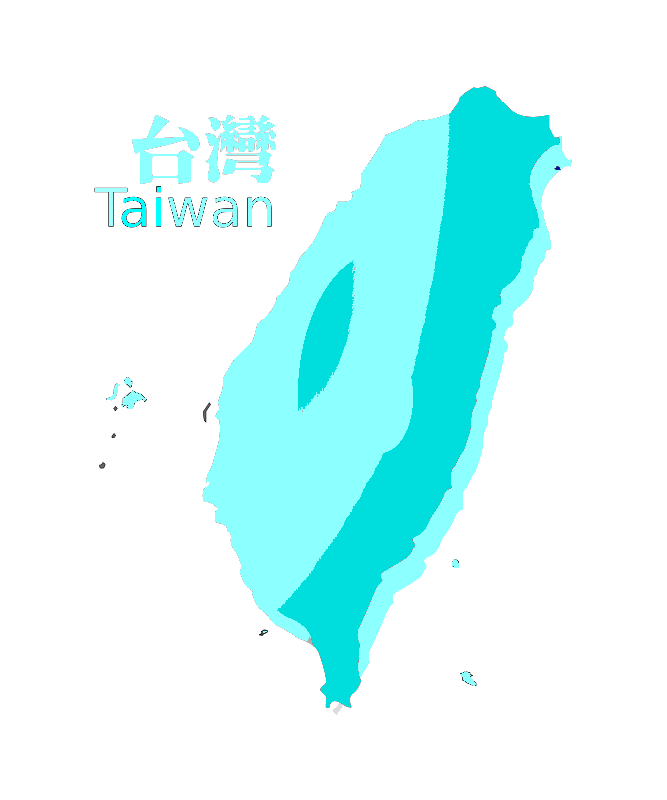 感謝聆聽
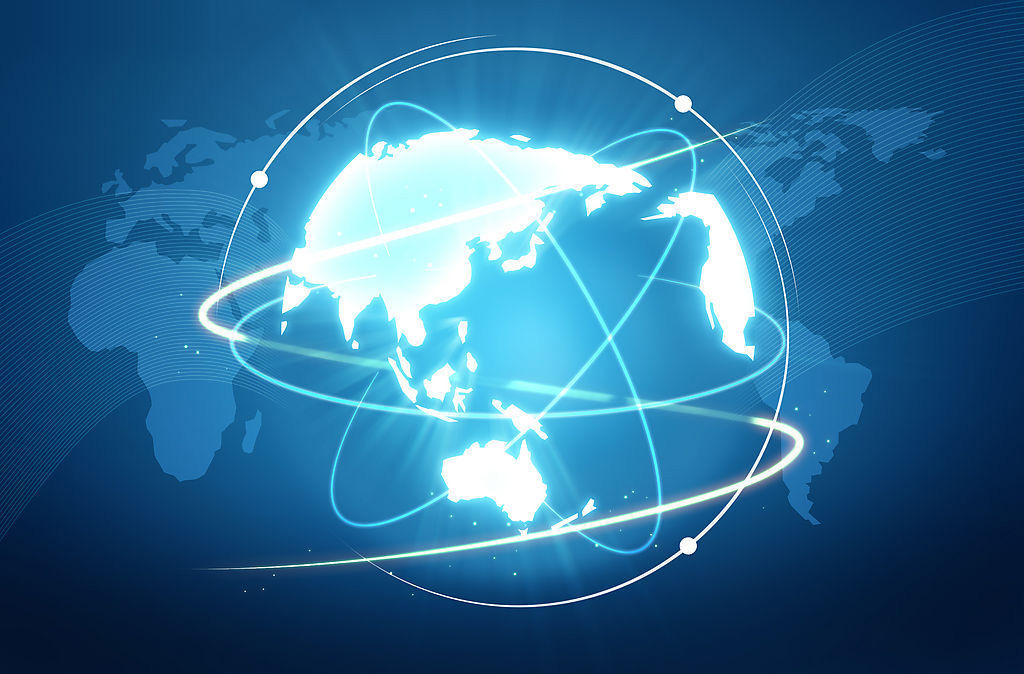 2013台灣微軟創意教師
用堅強的基石
實現更多理想